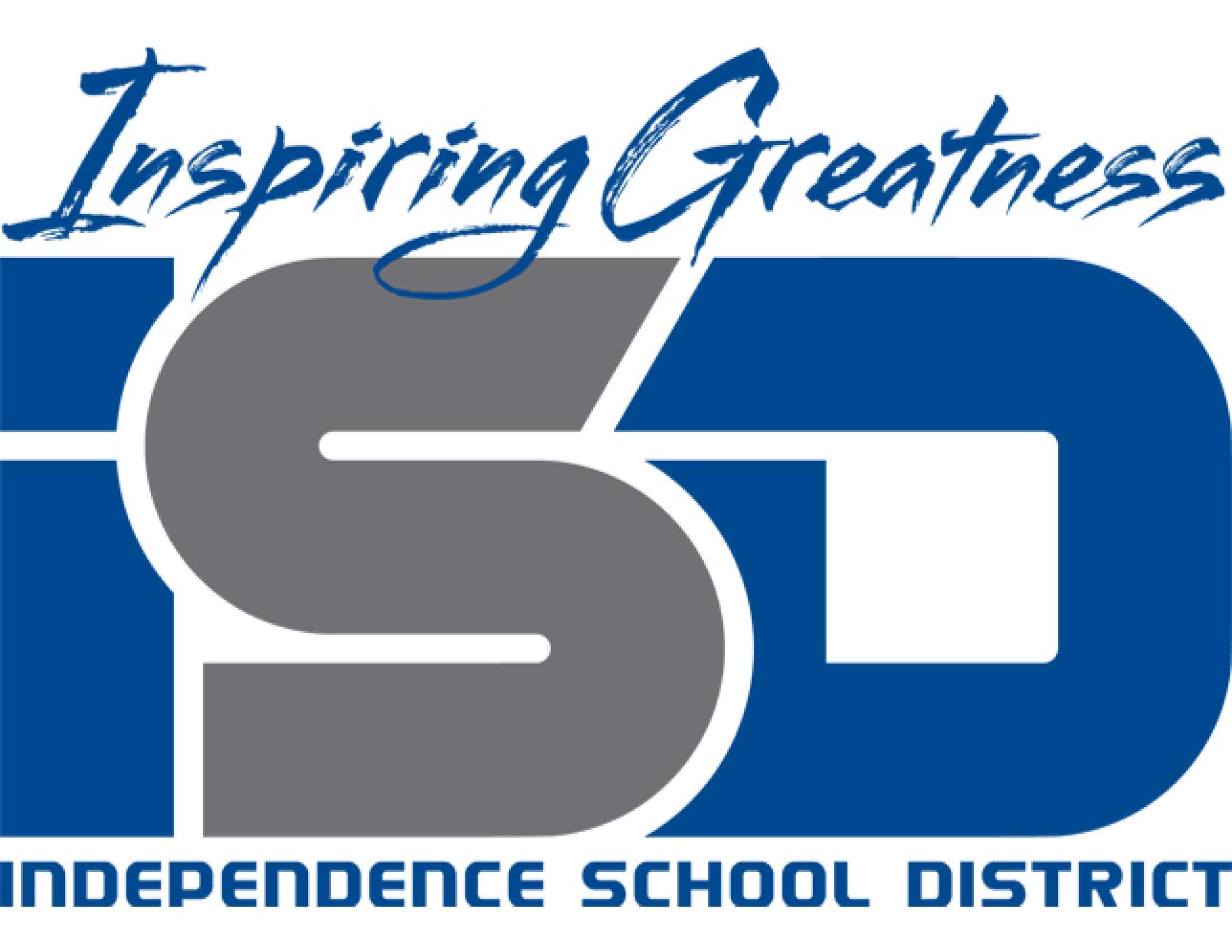 Art Virtual Learning

 11th-12th /College Photography
Memes

April 8th, 2020
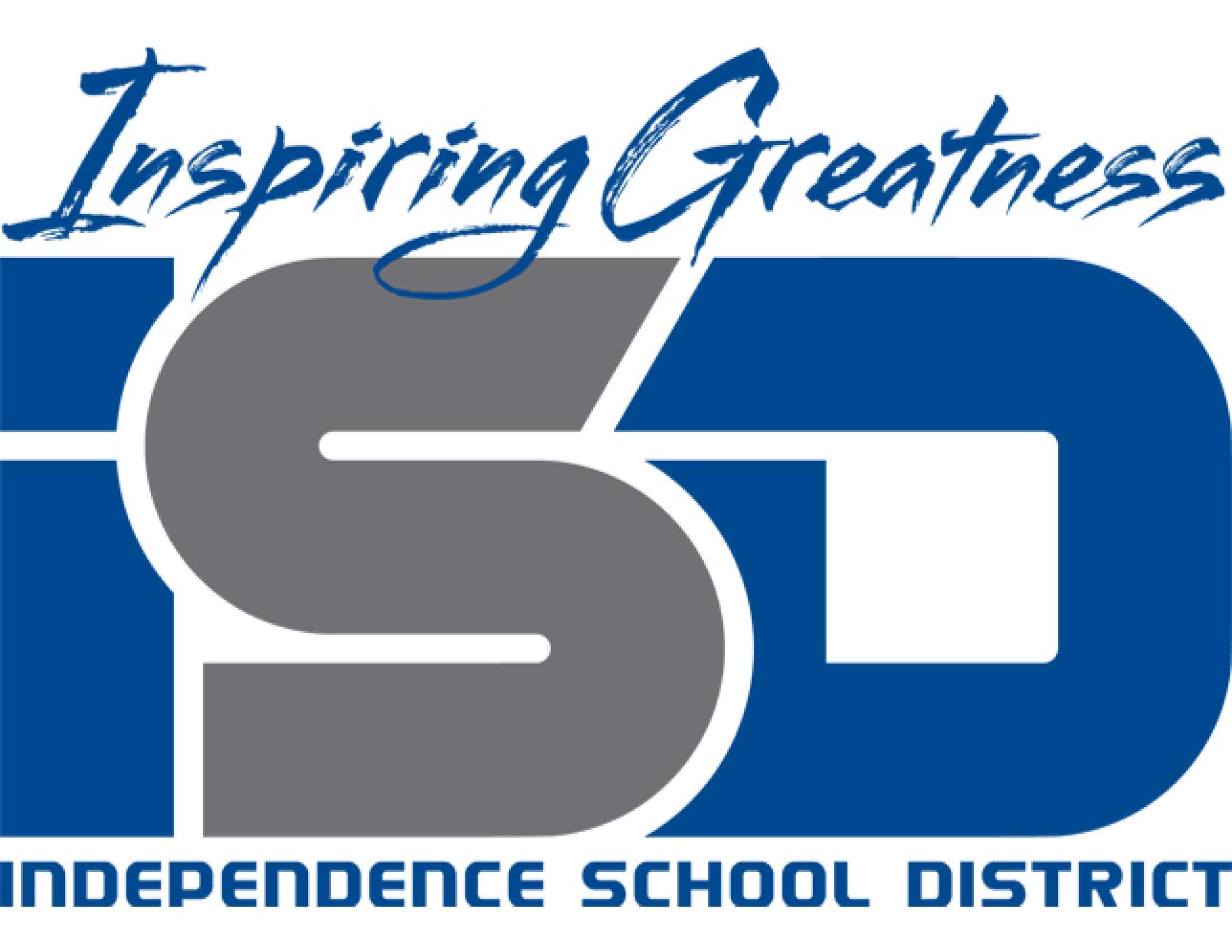 11th-12th/College Photography
Lesson: April 8th
K. Campbell

Objective/Learning Target: 
To research and begin your
second meme. 
*see score guide posted 4/6 if need more clarity
“A meme is a concept or behavior that spreads from person to person. Examples of memes include beliefs, fashions, stories, and phrases.”
 
Image Meme #2 – subject matter is your choice (school appropriate). Must include word (s)/saying. Meme has a feel of originality Use of Composition, light, exposure works well.
 
Bell ringer:  What theme for your second Meme to you think will work for you? 
 
Objective: Begin creating your 2nd meme 
 
 
 
Task 1   Decide on theme for 2nd meme
 
Task 2   Start taking photos on your cell phone/camera.  For each subject matter take several shots of different points of view.
 
Task 3  Decide which image works best for what you have in mind. 
 
Task 4  Edit the photo on whatever app you have/like from before, or on your computer if you are using your camera and have an editing feature on your laptop. 
(I edited the photo on my editing default on my cellphone and then used Snapseed app to edit further and put on the words) Do what works for you. 
 
 
Notes: See score guide posted April 6th and/or in google classroom